Module 4
Scenarios & Case Studies
Participation Instructions
Case Studies
Case Study 1 – Local Takeaway
Decision Matrix - Case Study 1
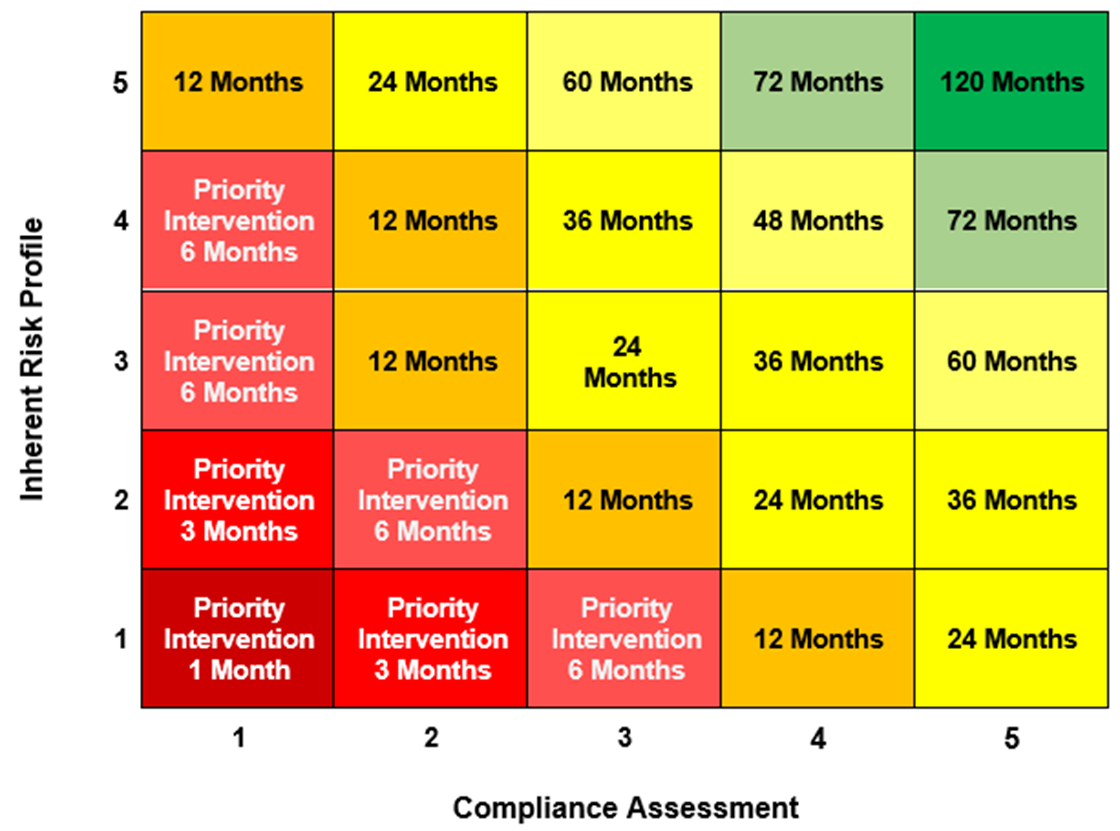 Due to the rule of one, their Compliance Assessment can only be a maximum of 1.
[Speaker Notes: If we risk assess such a business under the proposed new model it is given an Inherent Risk of 3 and, due to the rule of one, their Compliance Assessment is given a score of 1. 

Plotting these scores on the decision matrix.

The matrix produces a Priority Intervention of 6 months

This must be an inspection, partial inspection or audit.

A revisit can be carried out depending on the nature of non compliances found.

Given the “near misses” then revisits should be carried out until at least the premises are “broadly compliant”]
CASE STUDIES
We have a few more case studies for you to complete, following the same format as before
Case Study 2
Case Study 2
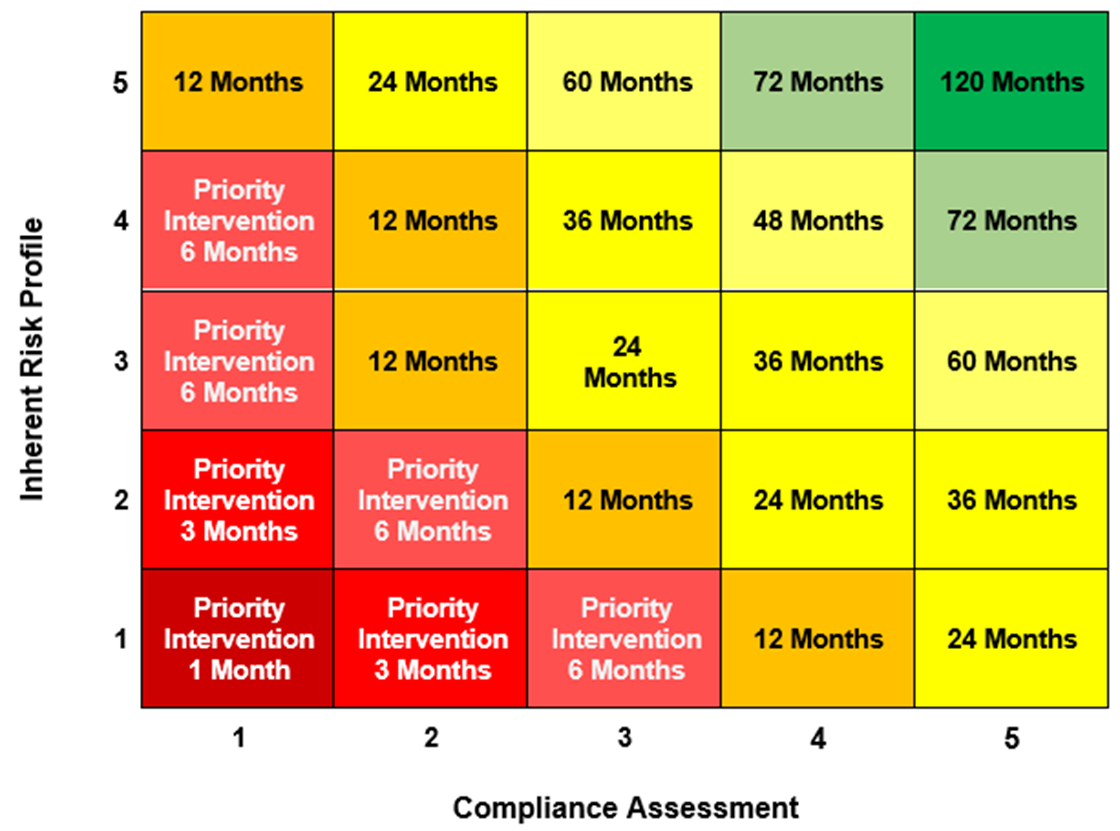 Case Study 3
Case Study 3
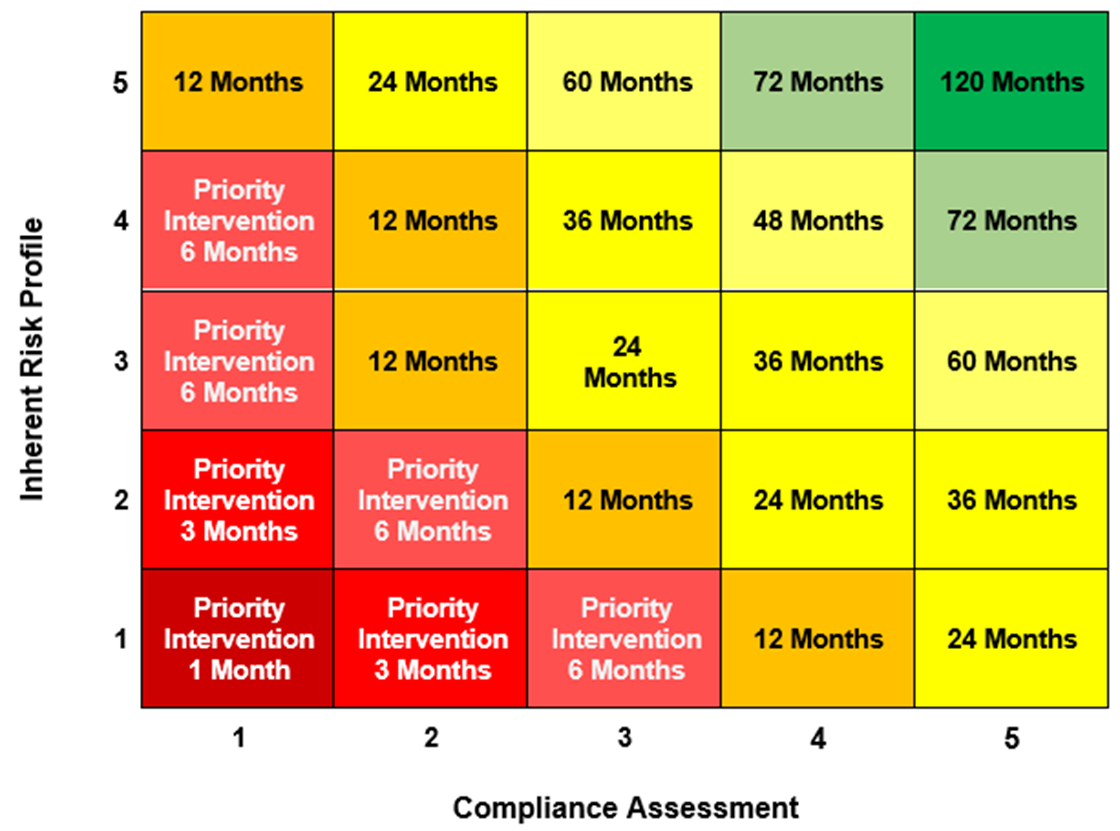 Again, due to the rule of one, their Compliance Assessment is given a score of 1.
Case Study 4
Case Study 4
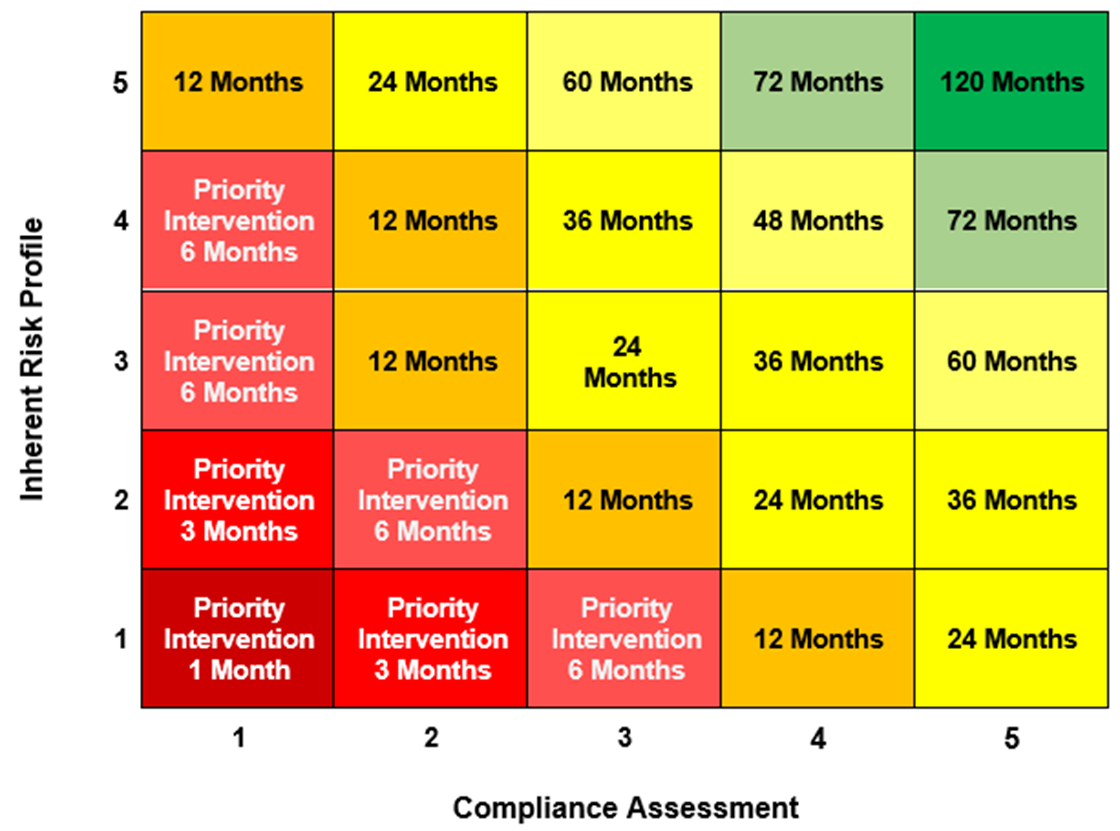 Case Study 5
Case Study 5
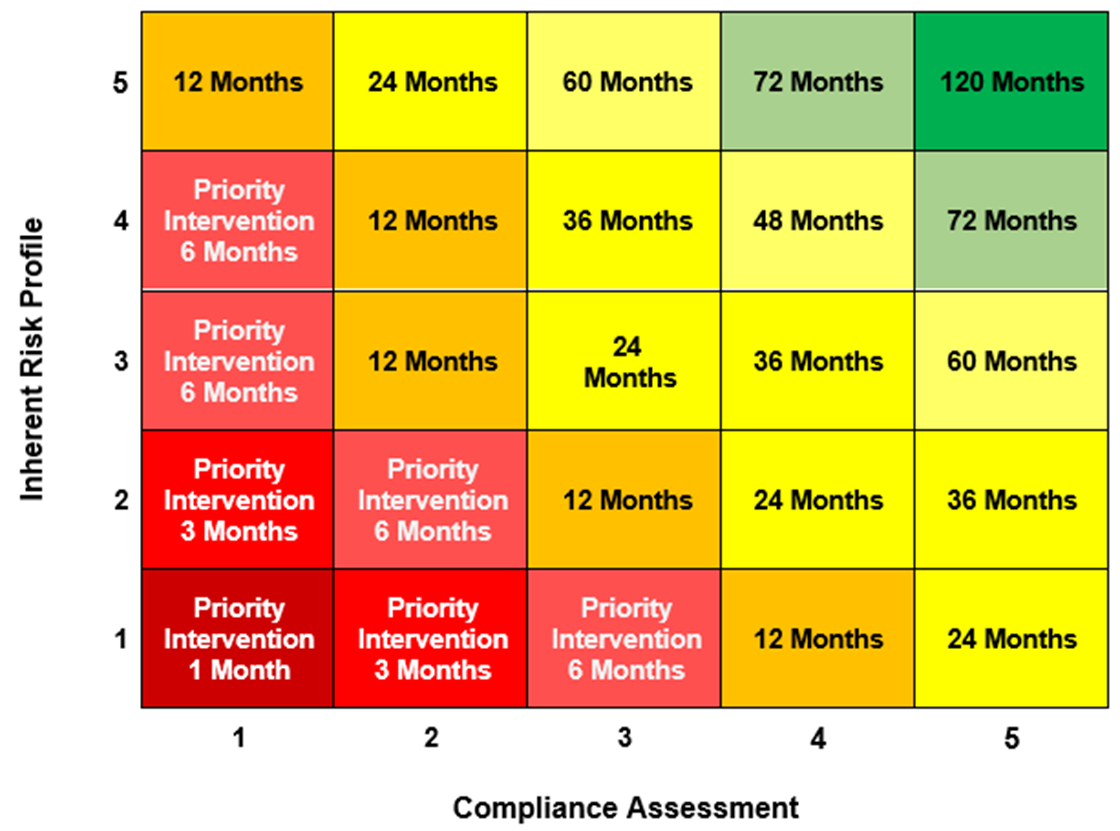 Case Study 6
Case Study 6
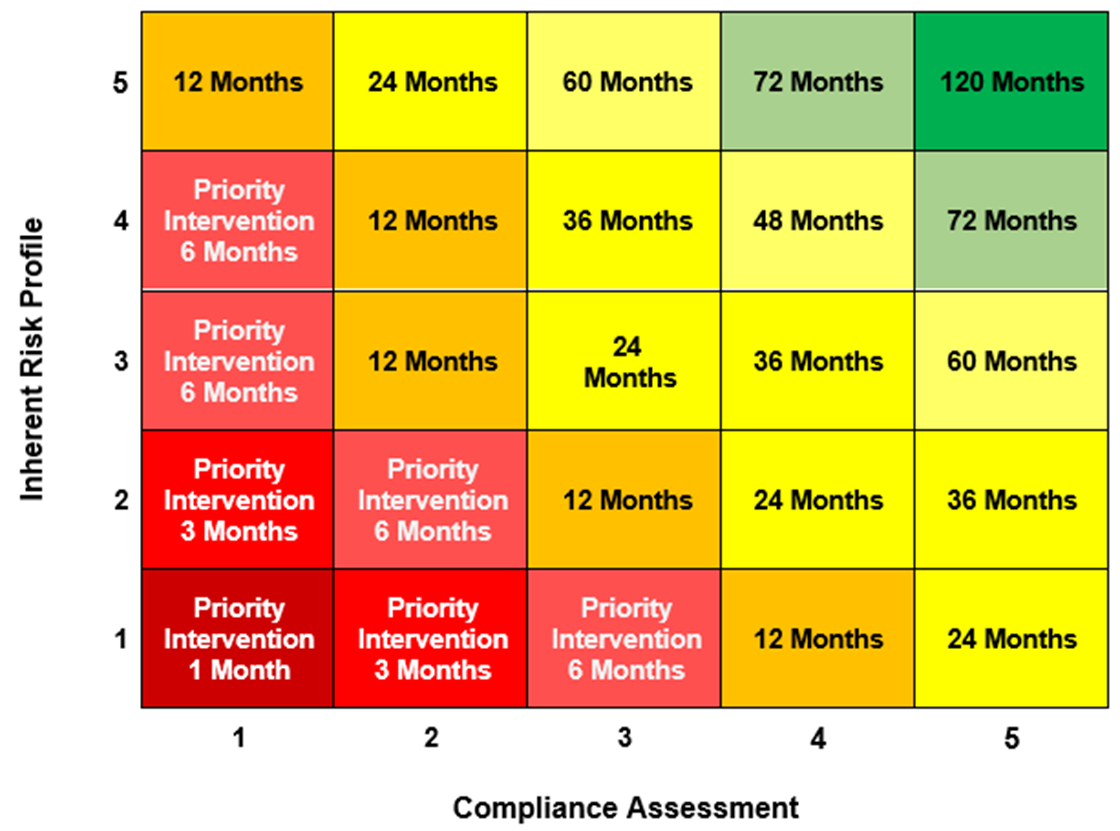 [Speaker Notes: If we risk assess such a business under the proposed new model it is given an Inherent Risk of 2 and, due to the high level of compliance and the procedures they have in place, their Compliance Assessment is given a score of 5. [Can add detail by going through each of the 9 risk factors].

Plotting these scores on the decision matrix [Click][Click], gives us an intervention frequency of [Click] 36 months for the next official control.]
Summary
The FSDM facilitates flexibility in delivery and the use of intelligence to:

Target resources where they will be most effective
Allow for use of new technologies in Official Controls if they are appropriate.
It will, by use of the LAICT allow intelligence to be used across the food enforcement environment
This will result in lower levels of non-compliant and potentially dangerous foods in the marketplace

We hope you have found this webinar useful- any Qs- we hope to expand on these & develop consistency exercises in the future
Thank you for participating!
This is the end of module 4 and the end of the training.

Any questions please email 
FSDMEnquiries@food.gov.uk